Example:  The Temperature Problem
A cabin in the snow
Wall temperature is 0°, except for a radiator at 100°
What is the temperature in the interior?
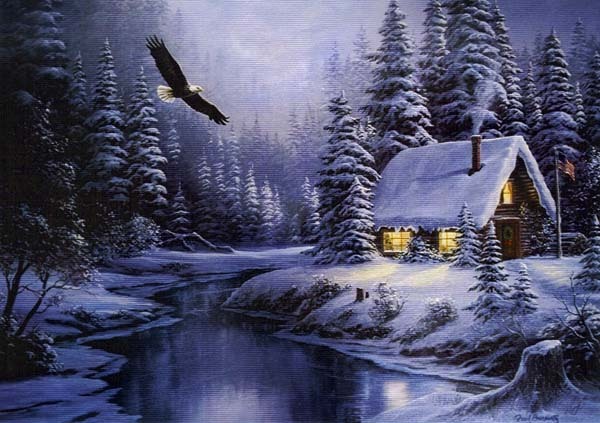 Example:  The Temperature Problem
A cabin in the snow (the unit square )
Wall temperature is 0°, except for a radiator at 100°
What is the temperature in the interior?
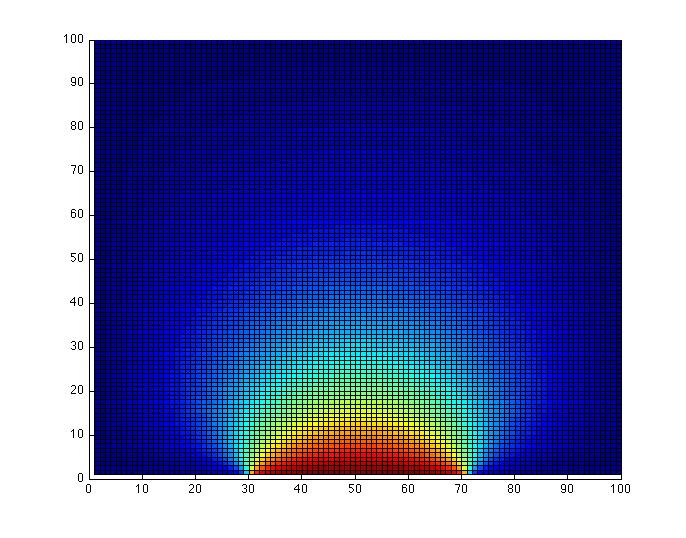 The physics:  Poisson’s equation
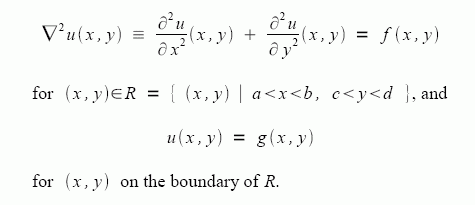 Many Physical Models Use Stencil Computations

PDE models of heat, fluids, structures, …
Weather, airplanes, bridges, bones, …
Game of Life
many, many others
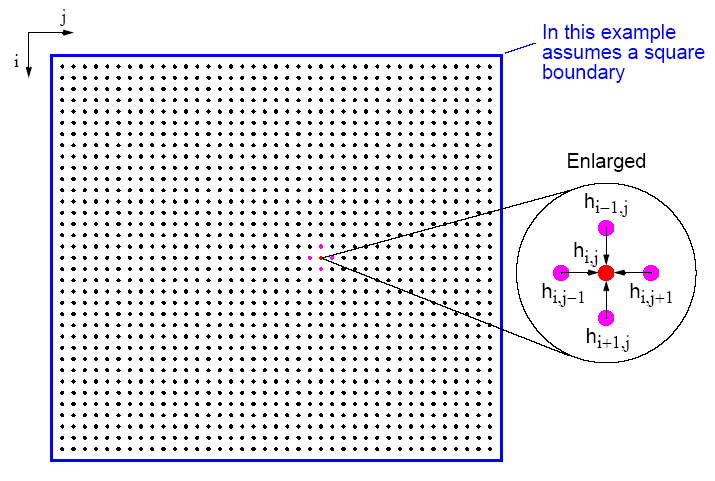 6.43
Model Problem:  Solving Poisson’s equation for temperature
k = n1/2
Discrete approximation to Poisson’s equation:

t(i) = ¼ ( t(i-k) + t(i-1) + t(i+1) + t(i+k) )

Intuitively: 
Temperature at a point is the average of the temperatures at surrounding points
Model Problem:  Solving Poisson’s equation for temperature
k = n1/2
For each i from 1 to n, except on the boundaries:

– t(i-k) – t(i-1) + 4*t(i) – t(i+1) – t(i+k) = 0

n equations in n unknowns:  A*t = b
Each row of A has at most 5 nonzeros

In three dimensions, k = n1/3  and each row has at most 7 nzs
A Stencil Computation Solves a System of Linear Equations

Solve Ax = b  for  x
Matrix A, right-hand side vector b, unknown vector x
A is sparse:  most of the entries are 0
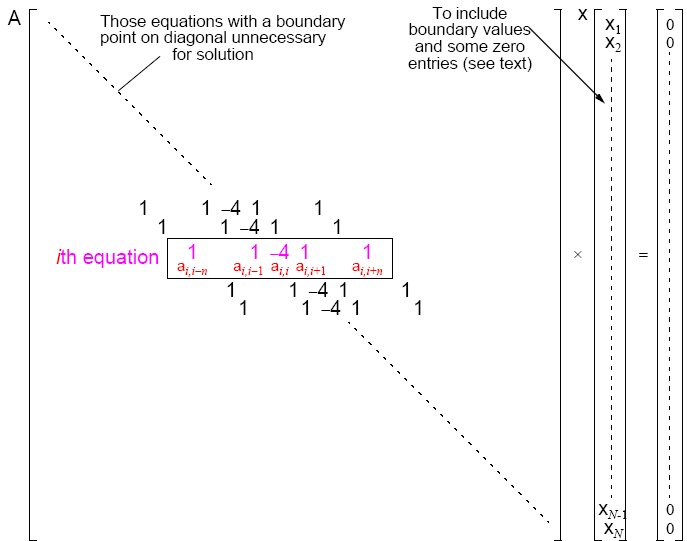